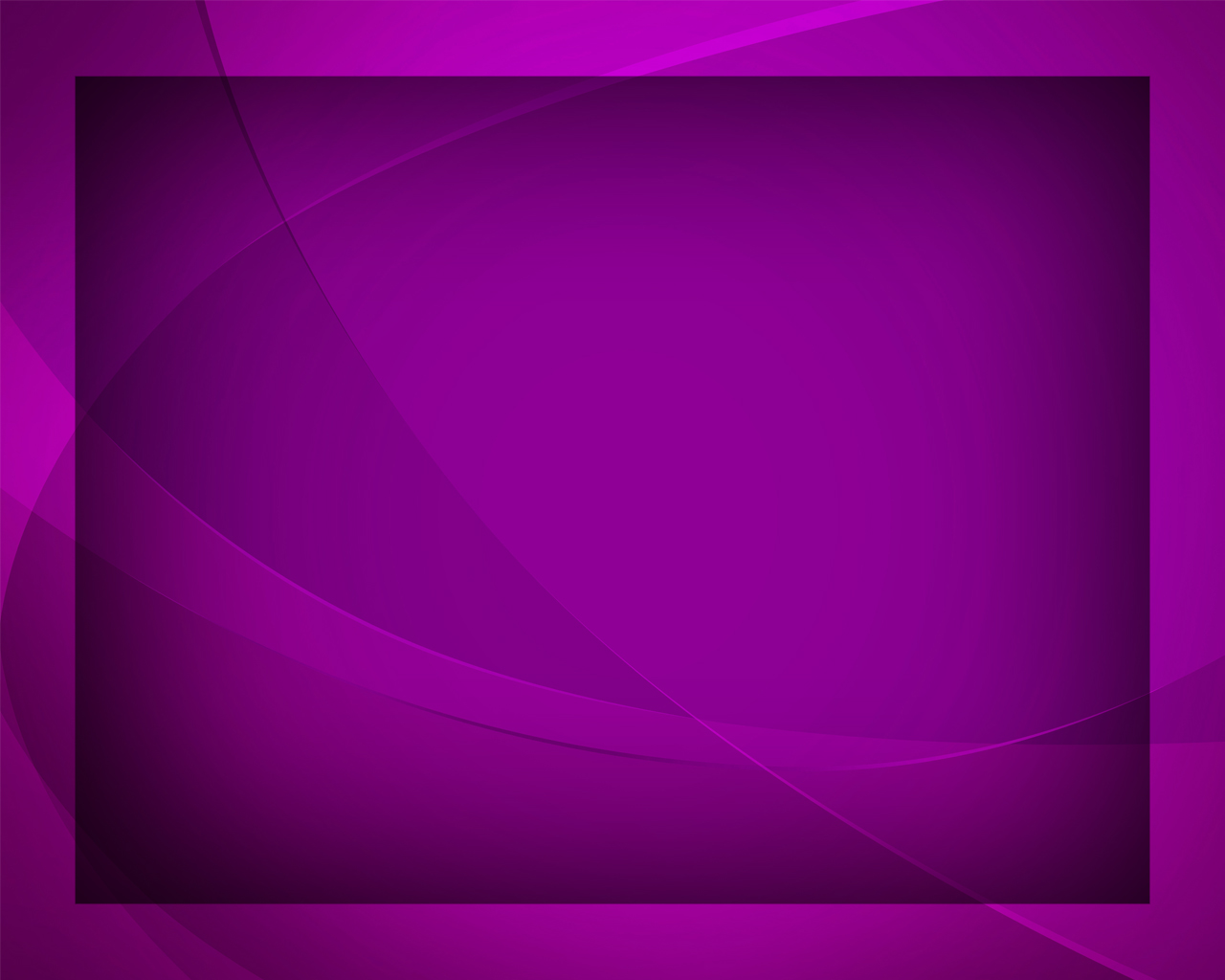 Ласково, нежно Спаситель взывает
Гимны надежды №228
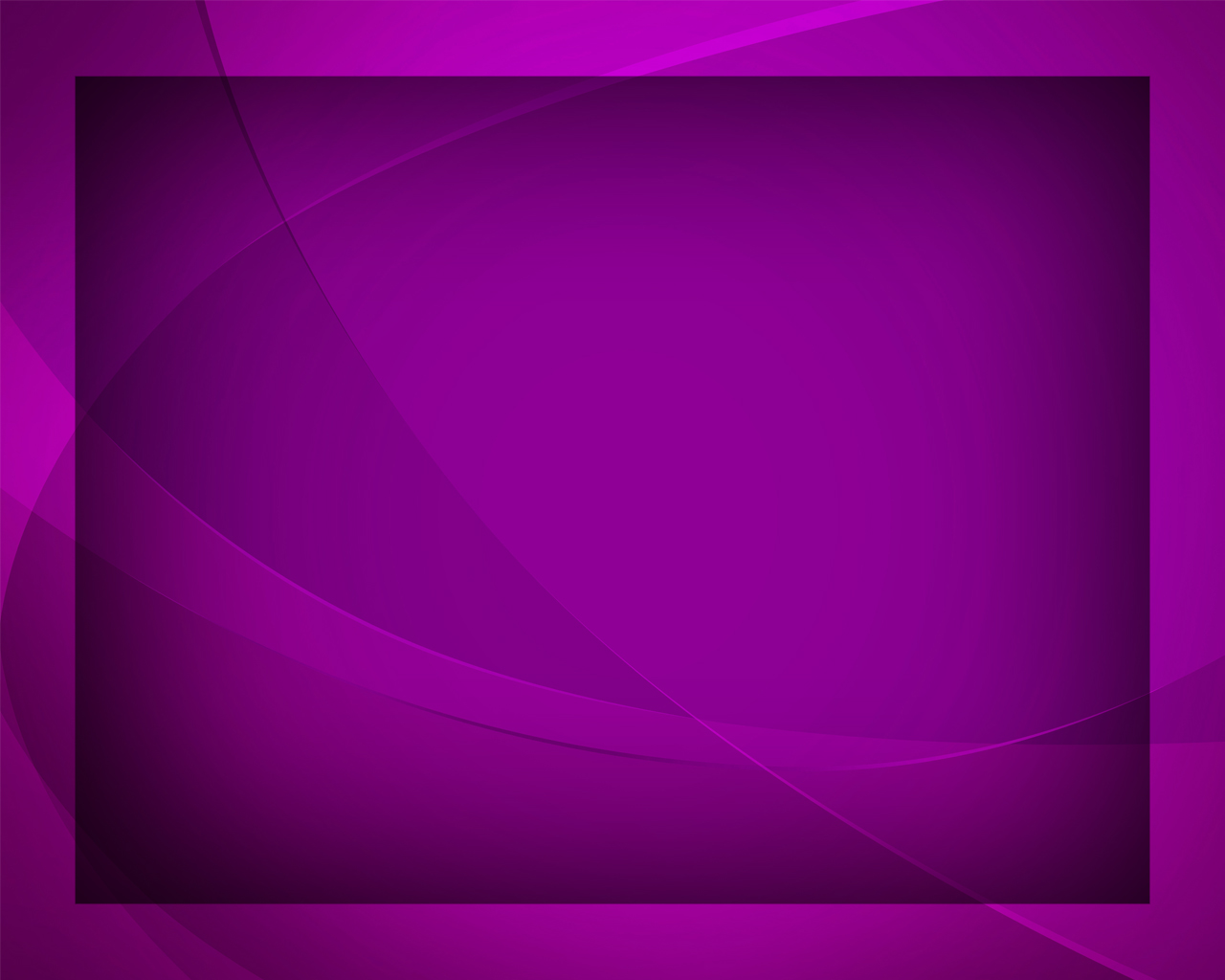 Ласково, нежно Спаситель взывает, 
Ждёт и тебя,
 и меня,
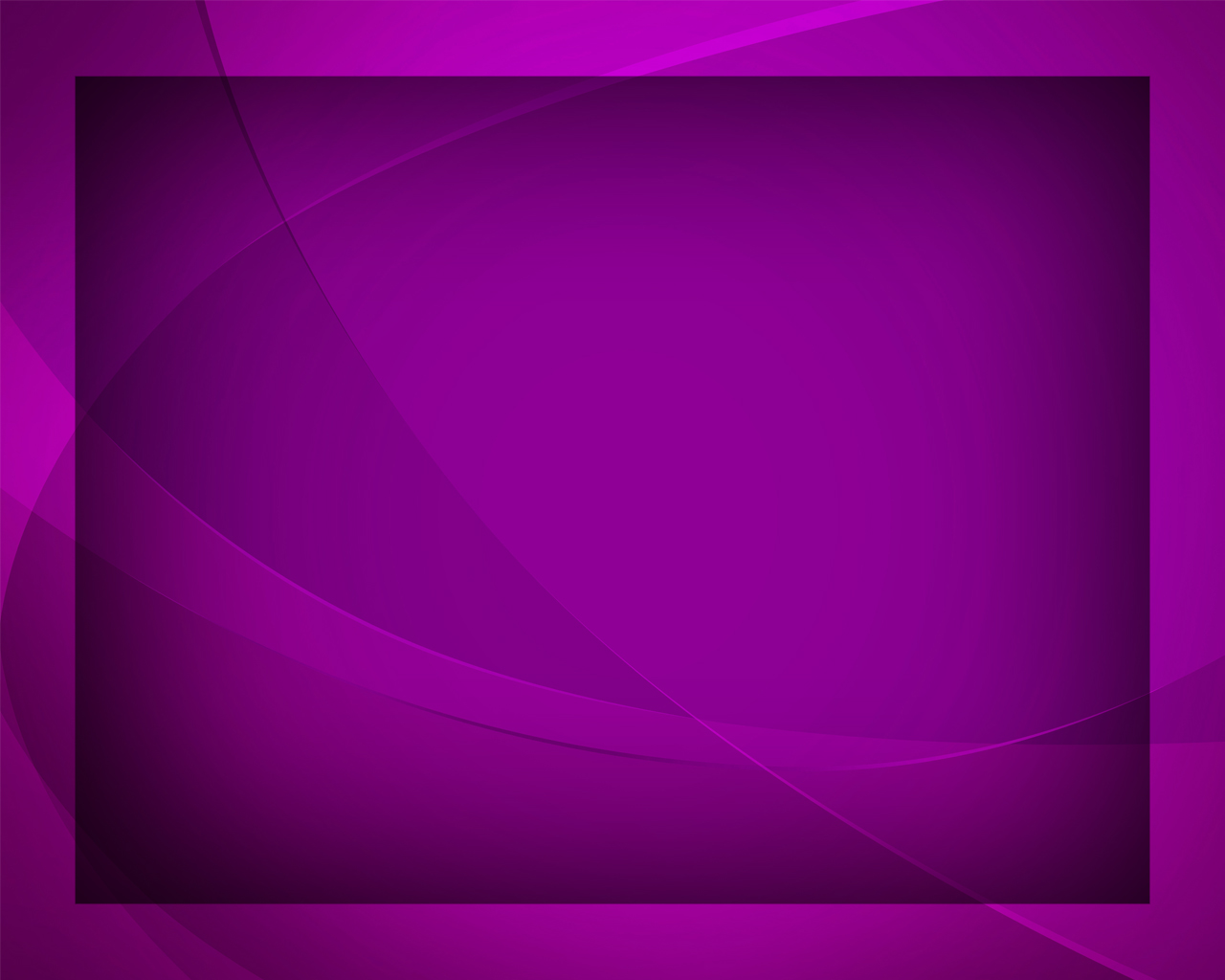 В горе, в заботах всегда утешает, 
Любит 
тебя и меня.
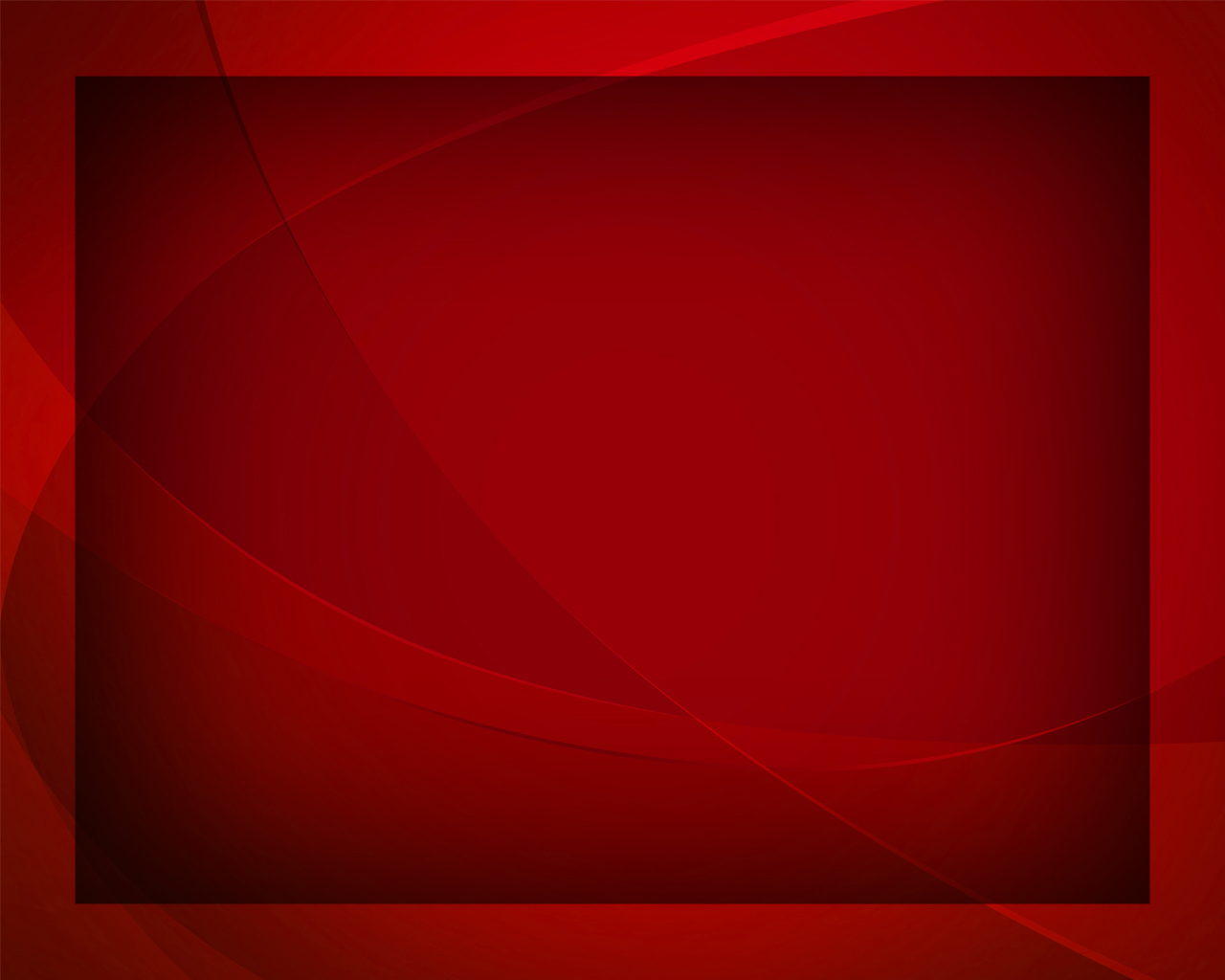 Приди домой!
Грешник заблудший,
 приди, приди!
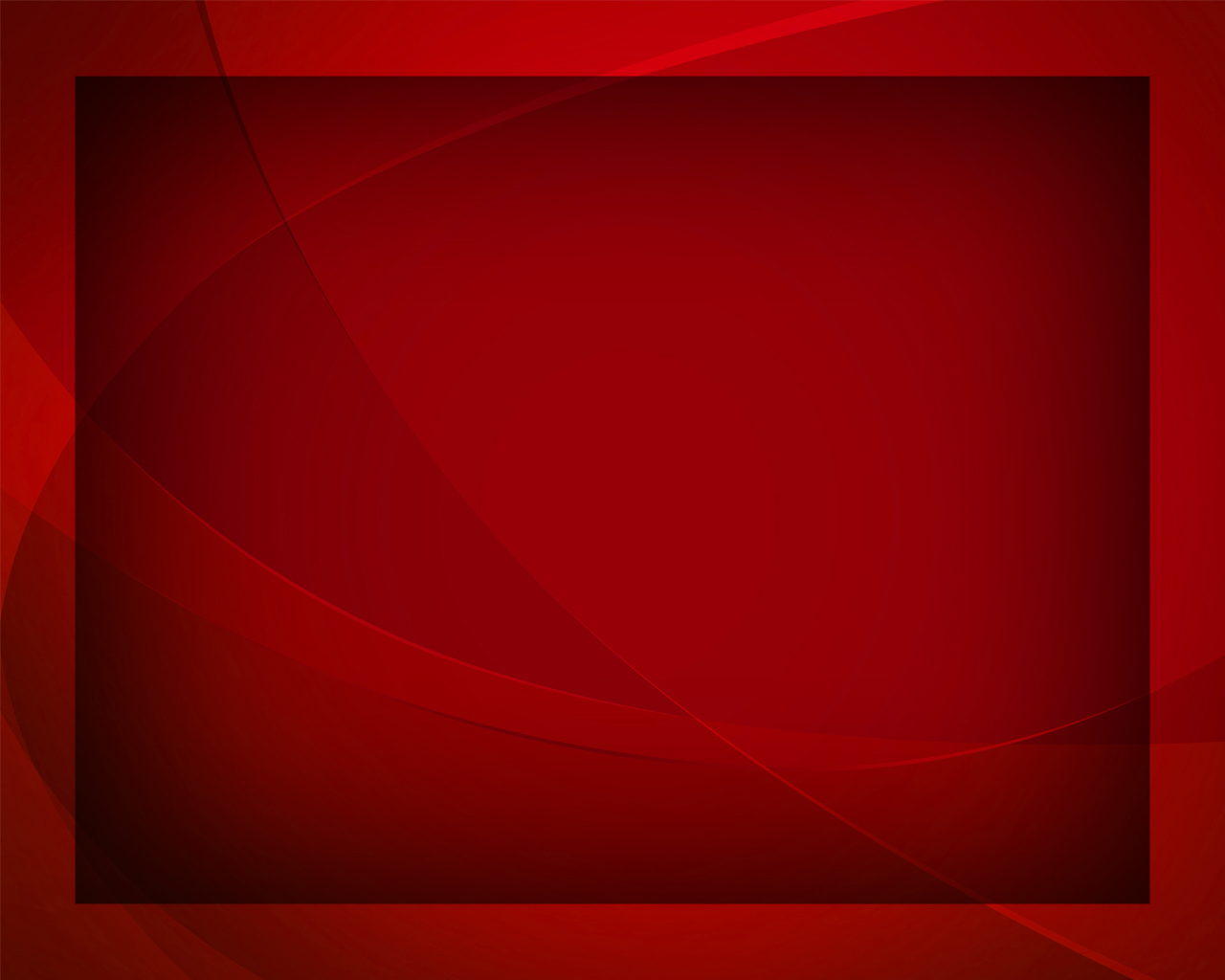 Слышишь, как ныне
Спаситель взывает:
«О утомлённый, приди!»
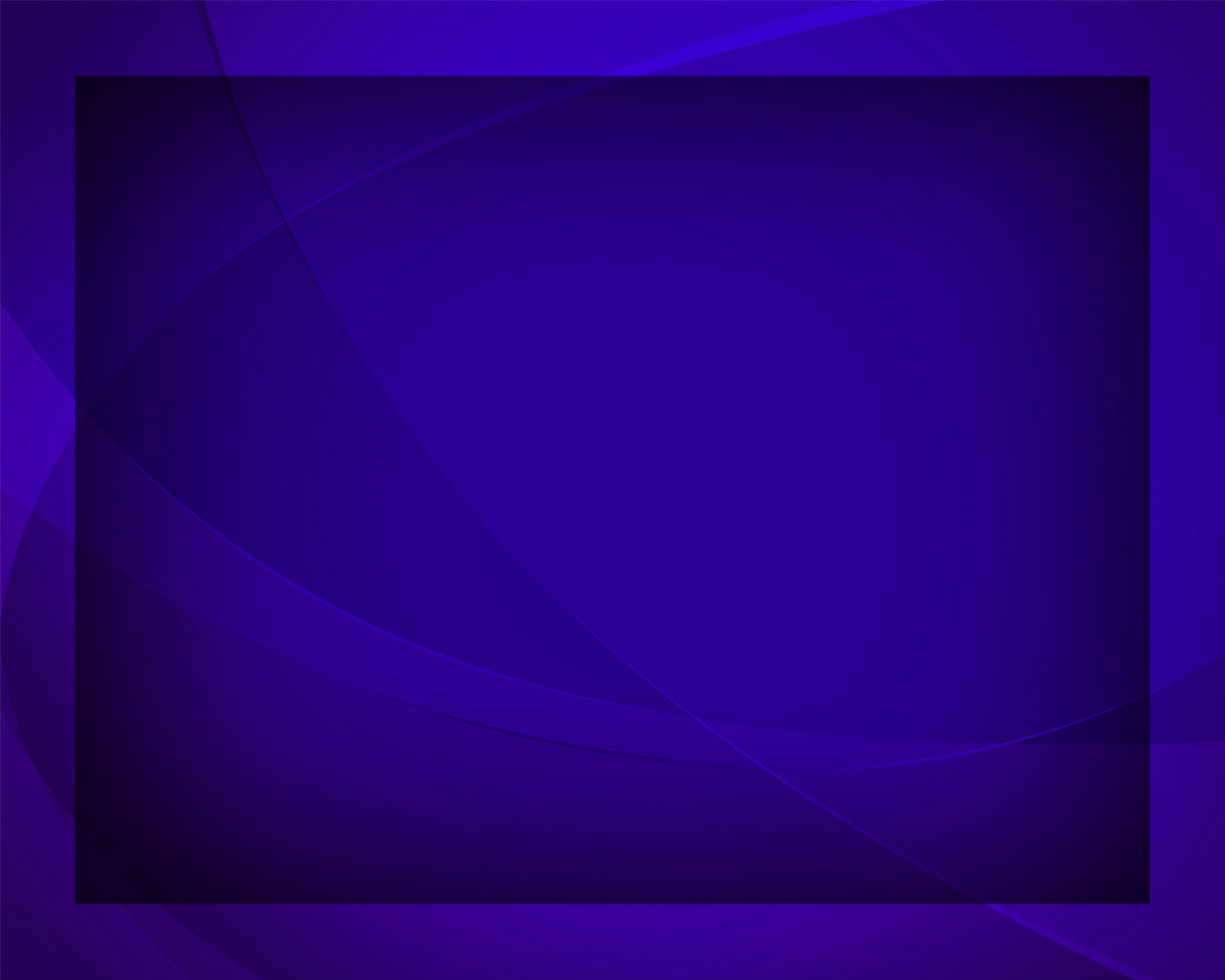 Слышишь ли голос заботливый, нежный? 
Ныне тебя он зовёт!
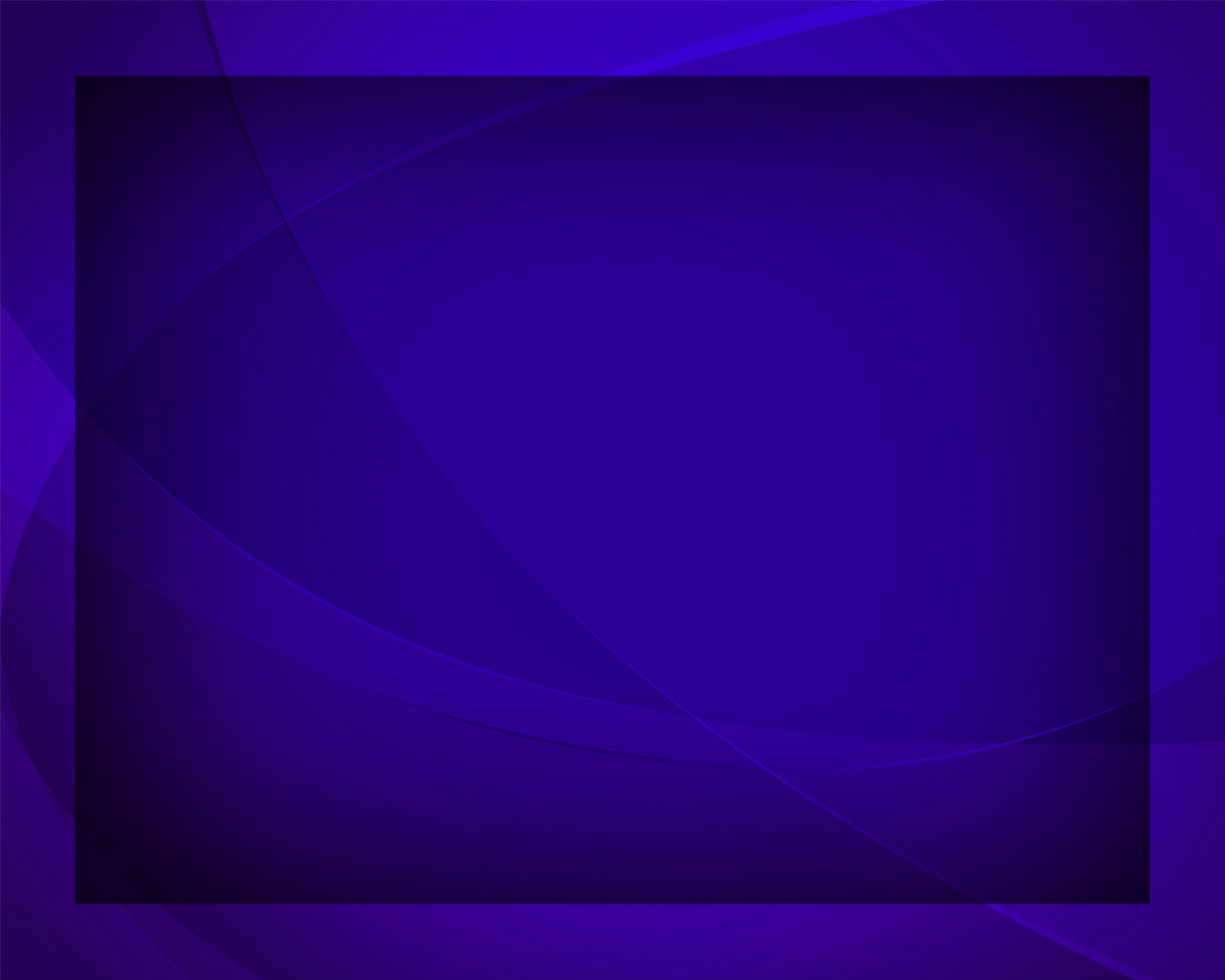 Всем изнемогшим, заблудшим 
и грешным 
Он утешенье даёт.
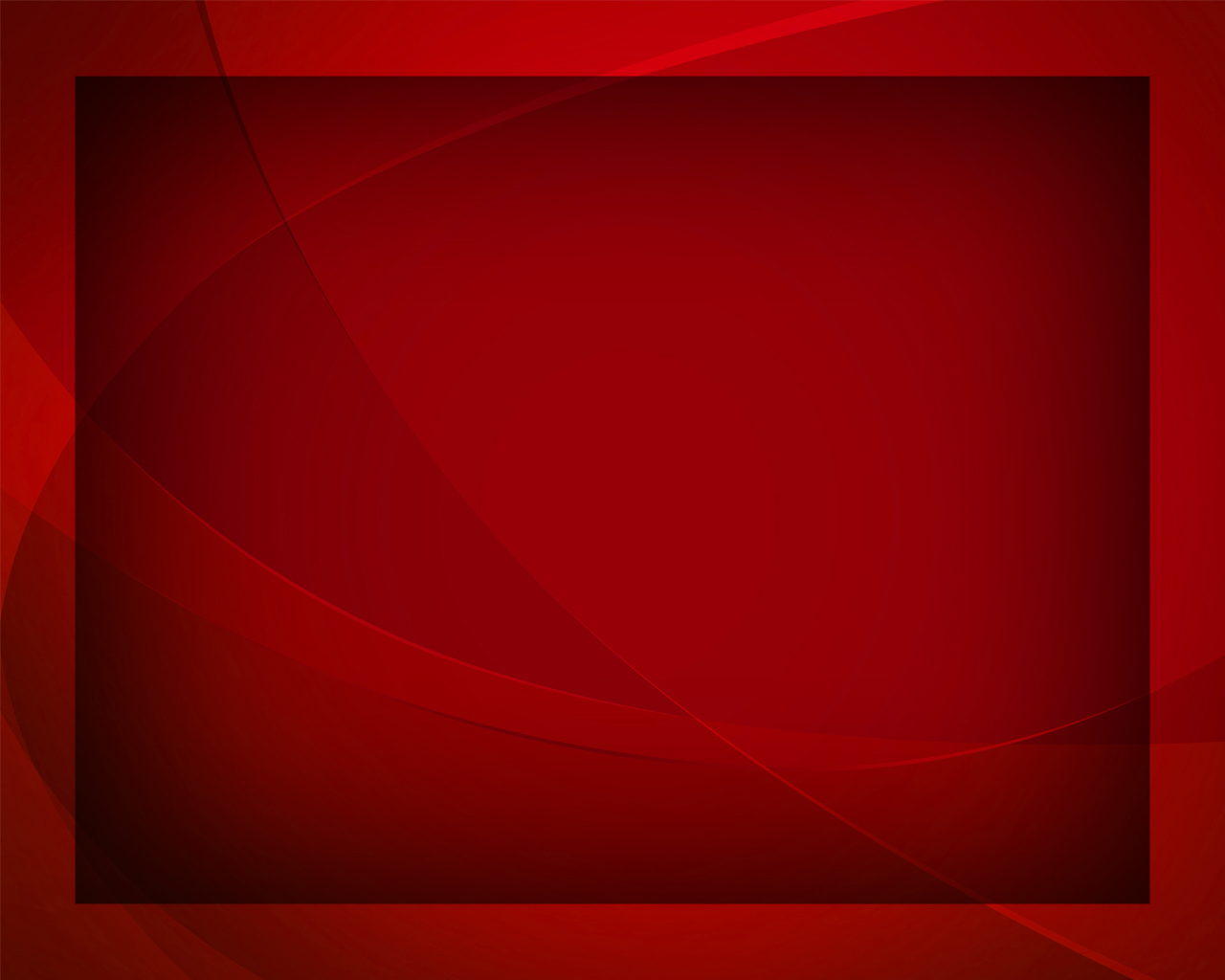 Приди домой!
Грешник заблудший,
 приди, приди!
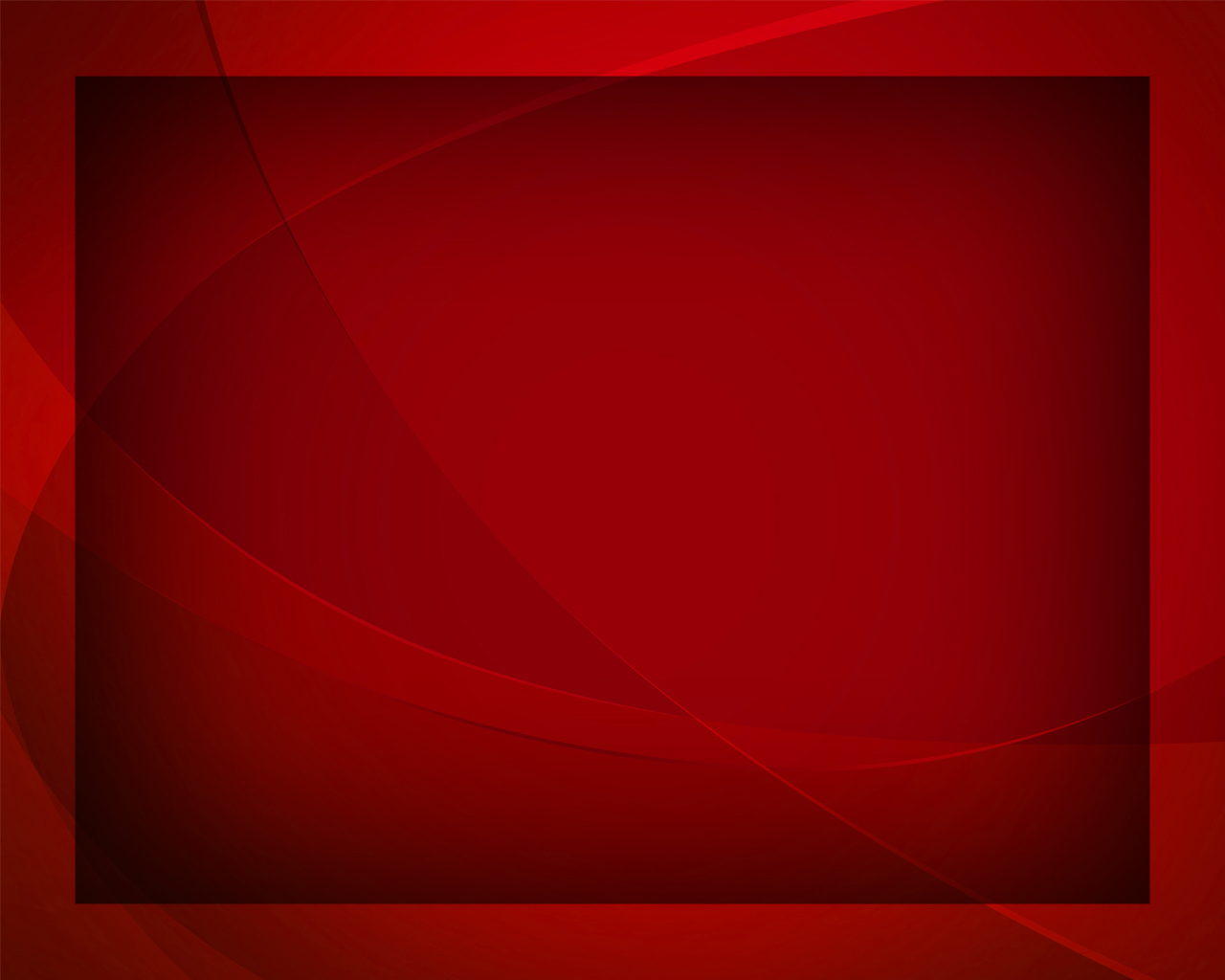 Слышишь, как ныне
Спаситель взывает:
«О утомлённый, приди!»
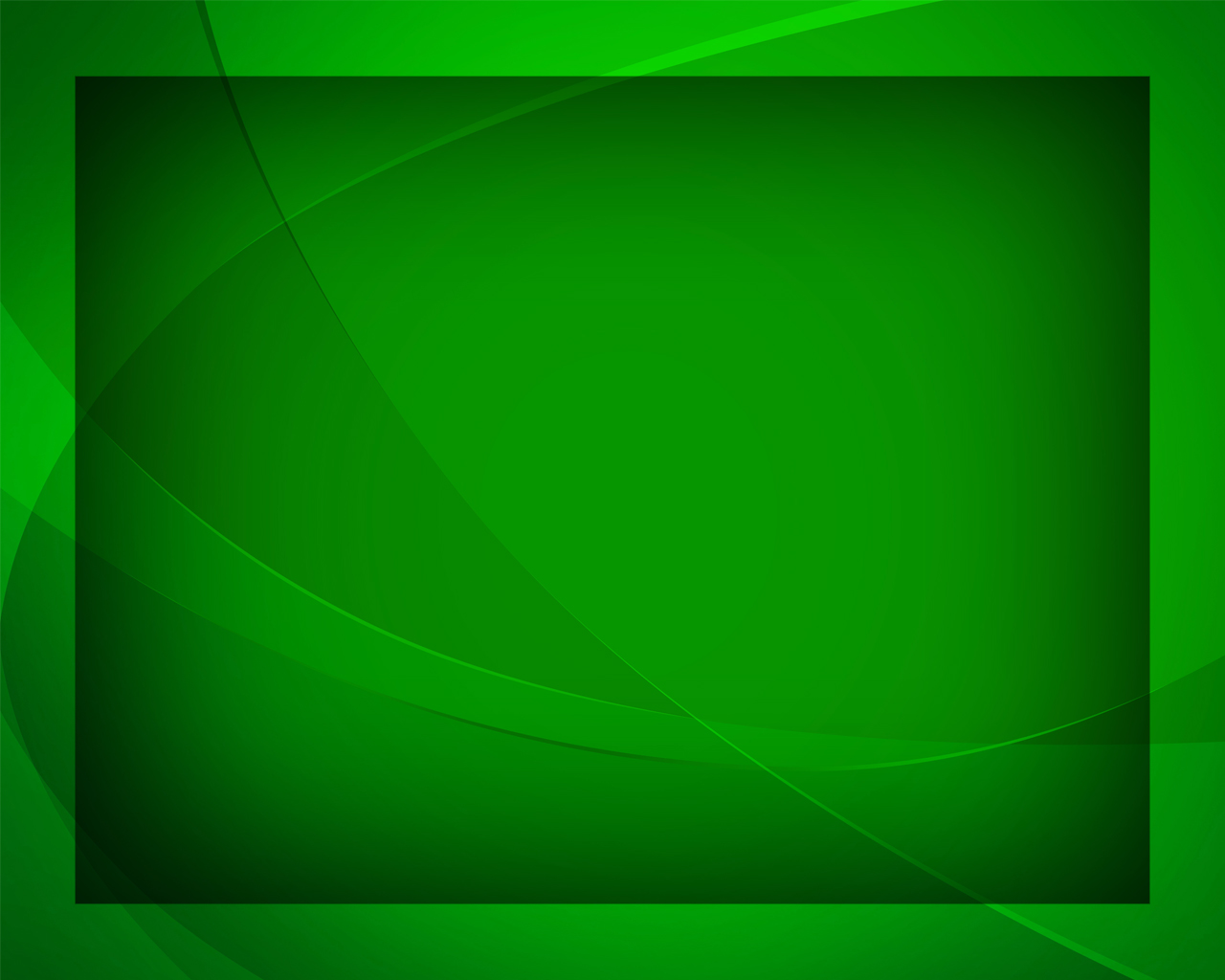 Он нас омыл драгоценною Кровью, 
Он нам даёт благодать.
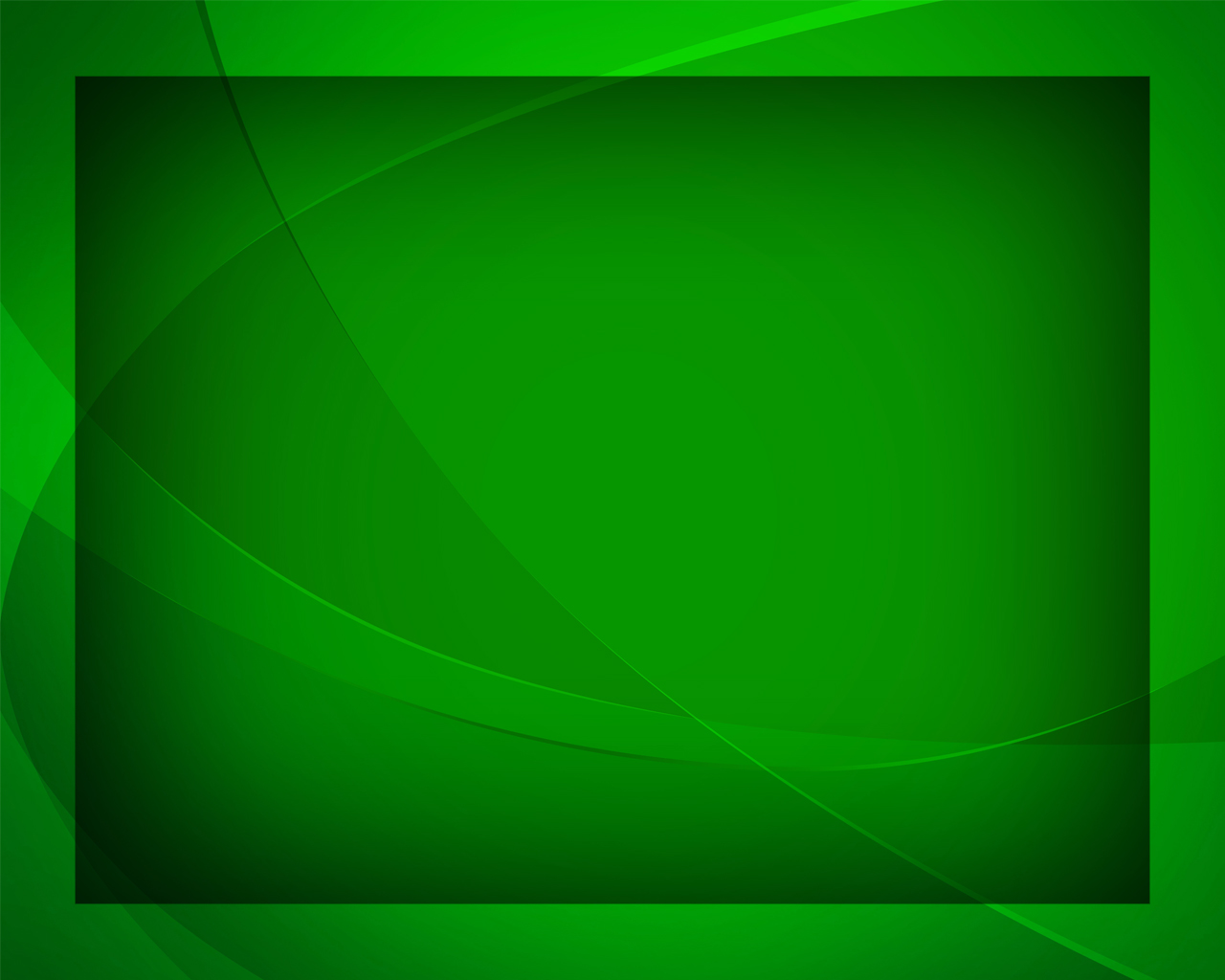 С нежной, глубокой и вечной любовью 
Хочет тебя 
Он принять!
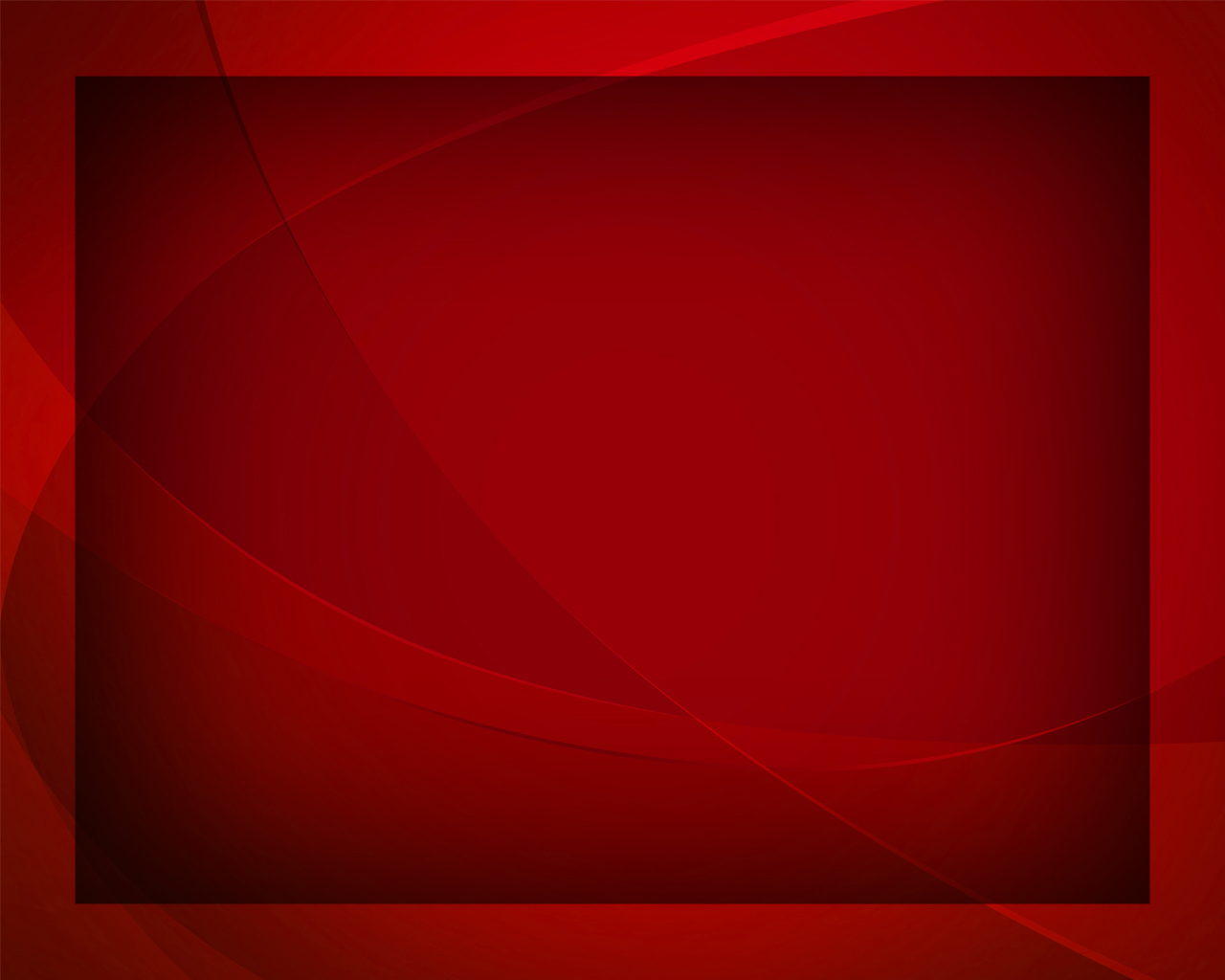 Приди домой!
Грешник заблудший,
 приди, приди!
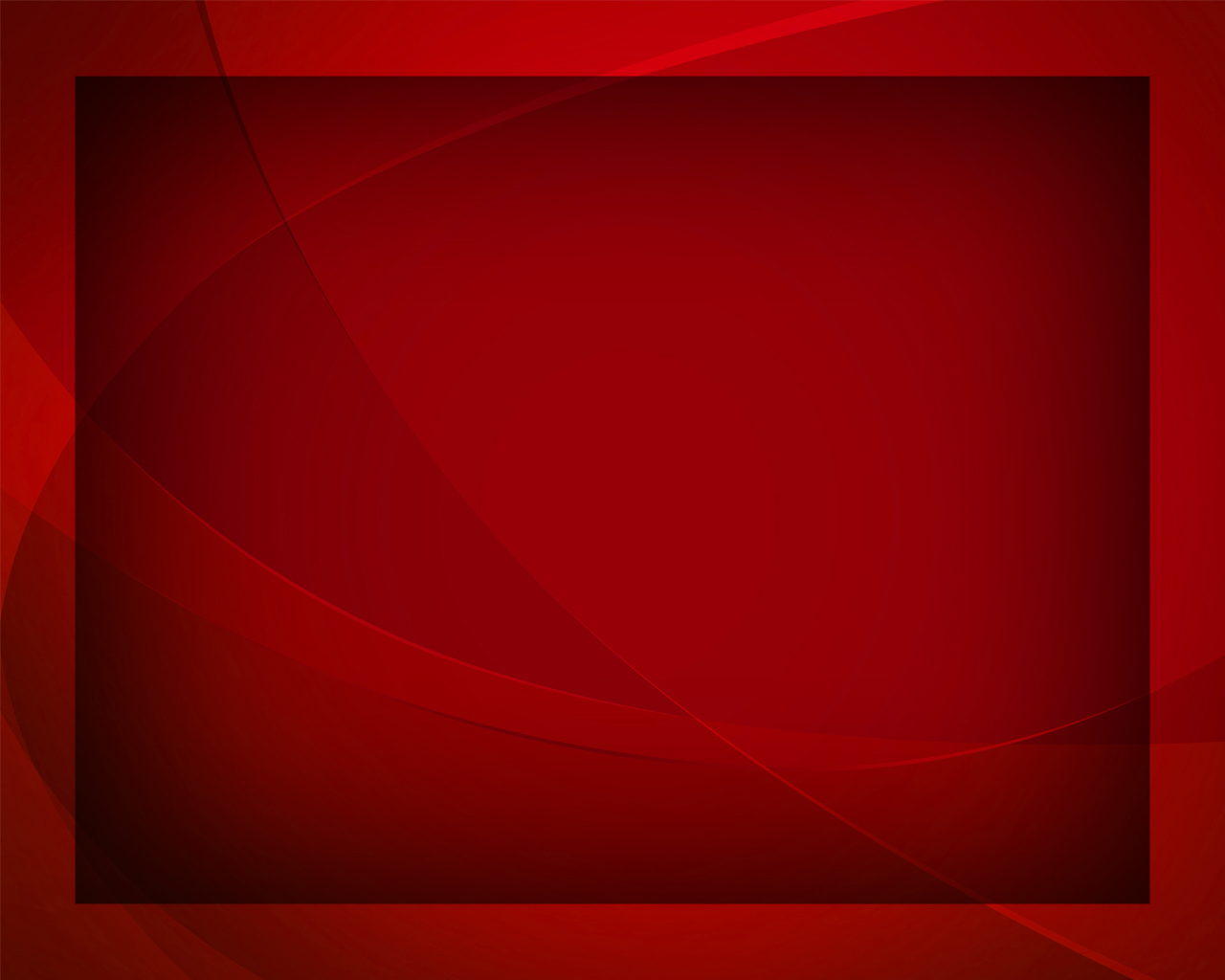 Слышишь, как ныне
Спаситель взывает:
«О утомлённый, приди!»
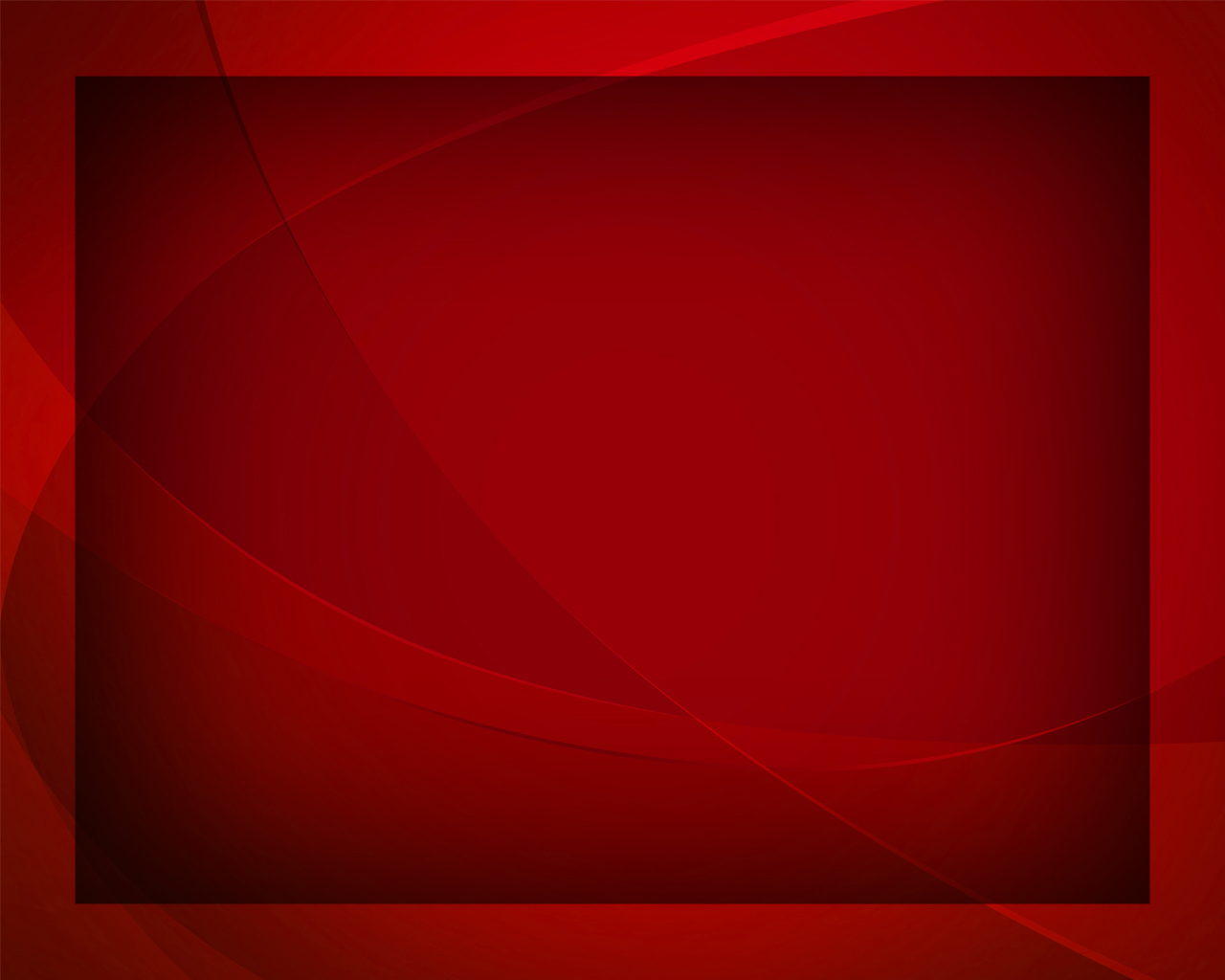